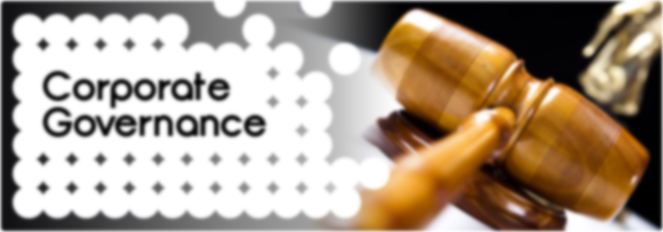 Adaptasi Kali Pertama MPSAS –
Perspektif dan Ekspektasi AUDIT
Oleh:
Farizah binti Harman
Jabatan Audit Negara Malaysia 
3 April 2019
1
ADOPTION OF MPSAS
Adoption by Federal Government in 2021
First-Time Adoption of Accrual Basis Malaysian Public Sector Accounting Standards (MPSASs) – MPSAS 33 (3 year’s transitional relief period)
Standards
 - MPSAS – 35 standards
 - IPSAS – 41 standards
BENEFIT OF IPSAS ADOPTION
Greater Accountability & Transparency
Better decision-making
Improved efficiency
Data consistency and application
Sound financial management
Professionalisation and access to Talent
Broader economic and social advantages.
Government stability.
International comparability
ACCA 2013
AUDIT PERSPECTIVE & EXPECTATIONS
Laws & Regulations
 - Change of the laws & regulations
 - Perlembagaan Persekutuan 1957
 - Akta Acara Kewangan 1957
 - Arahan Perbendaharaan
 - Other laws & regulations
AUDIT PERSPECTIVE & EXPECTATIONS
Big Data
 - New system requirements (Change of system from GFMAS to i-GFMAS)
 - Migration data issues
 - Opening balances (accuracy)
 - Reliability of the systems/ data
AUDIT PERSPECTIVE & EXPECTATIONS
Recognition/ Classifications
   - Capitalisation of Assets 
   - Liabilities & Commitments
   - Consolidation process
   - Intrepretations of the Standards
AUDIT PERSPECTIVE & EXPECTATIONS
Engagement with Stakeholders
   - Government-to-Government communication 
   States
   Federal & State Agencies
   Government linked companies
- Survey & Feedbacks
AUDIT PERSPECTIVE & EXPECTATIONS
Skills & Competency 
 - Implementation approach
 - Expertise (external support)
 - Finance & Audit
AUDIT PERSPECTIVE & EXPECTATIONS
Budgeting
 - Technology & infrastructure
 - cost of implementation (finance & audit)
AUDIT (JAN) RESPONSIBILITY
Express an opinion on whether management  has fairly presented the information in the financial statements
Key audit focus area
‘Elephant in the Room’
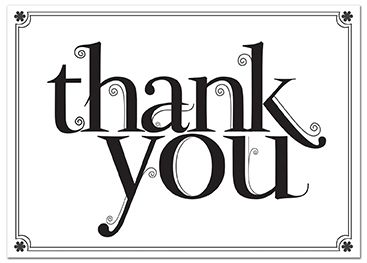 11